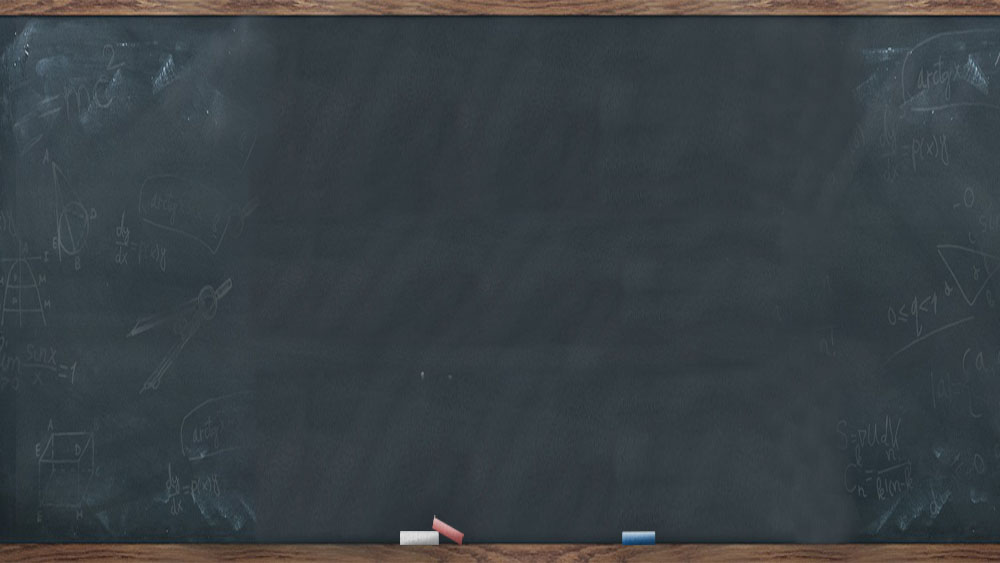 难忘师恩 感恩回馈
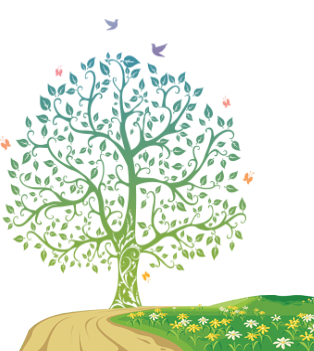 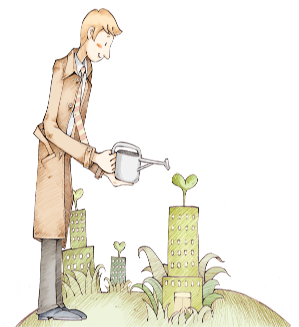 Your content to play here, or through your copy, paste in this box, and select only the text. Your content to play here, or through your copy, paste in this box, and select only the text.
汇报人：              日期：20xx年x月x日
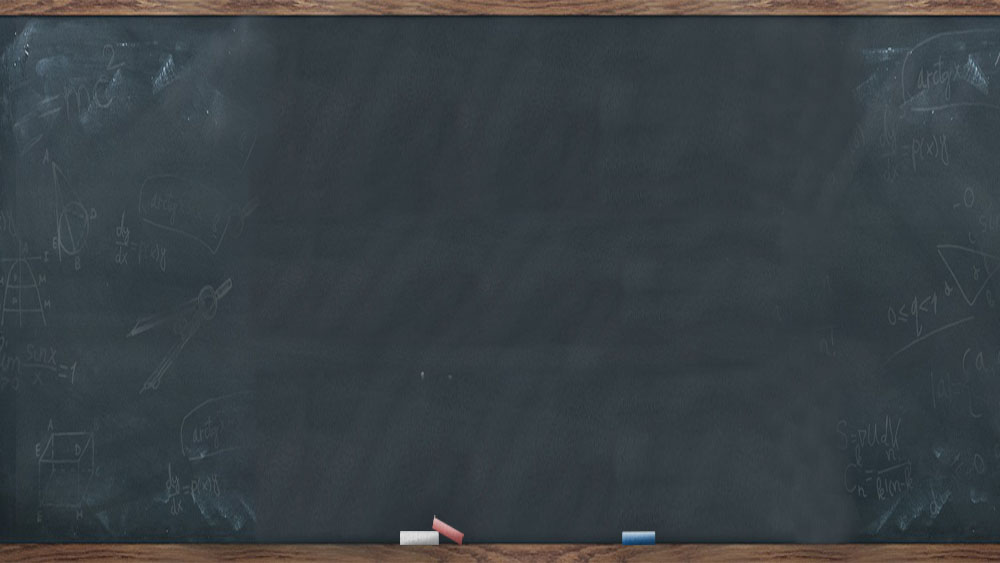 目 录
CONTENTS
单击此处添加标题
单击此处添加标题
Part 1
Part 3
Part 2
Part 4
单击此处添加标题
单击此处添加标题
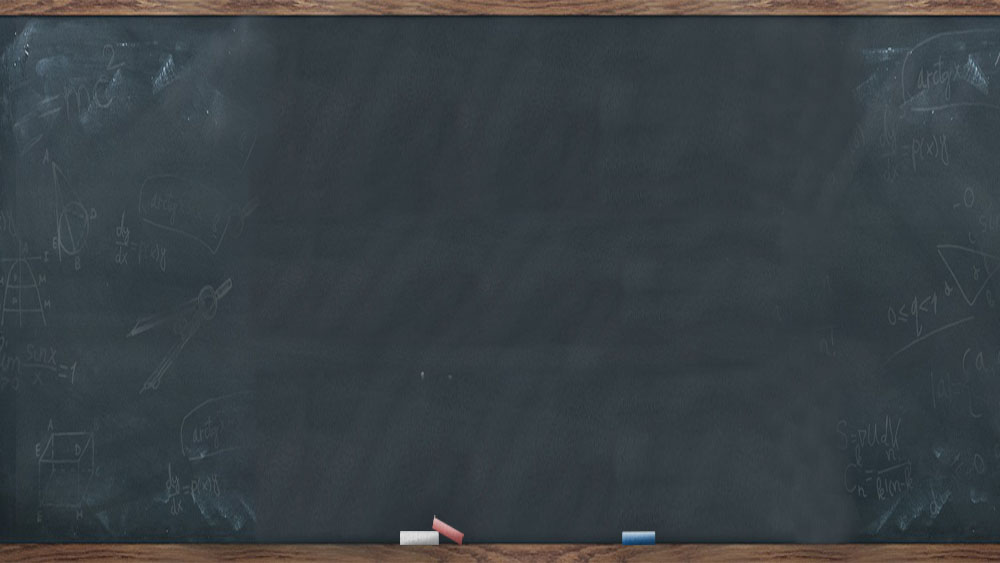 01
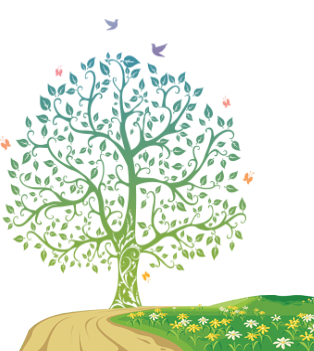 单击此处添加标题
ADD YOUR TITLE HERE
点击输入简要文字内容，文字内容需概括精炼，不用多余的文字修饰，言简意赅的说明该项内容
您的内容打在这里，或者通过复制您的文本后，在此框中选择粘贴，并选择只保留文字。
您的内容打在这里，或者通过复制您的文本后，在此框中选择粘贴，并选择只保留文字。
您的内容打在这里，或者通过复制您的文本后，在此框中选择粘贴，并选择只保留文字。
您的内容打在这里，或者通过复制您的文本后，在此框中选择粘贴，并选择只保留文字。
您的内容打在这里，或者通过复制您的文本后，在此框中选择粘贴，并选择只保留文字。
关键词
这里输入简单的文字概述这里输入简单文字概述这里输入简单的文字概述，这里输入简单的文字概述这里输入简单文字概述这里输入简单的文字概述

这里输入简单的文字概述这里输入简单文字概述这里输入简单的文字概述，这里输入简单的文字概述这里输入简单文字概述这里输入简单的文字概述
这里输入简单的文字概述这里输入简单文字概述这里输入简单的文字概述
01
04
01
02
03
输入标题04
这里输入简单的文字概述这里输入简单文字概述
输入标题03
这里输入简单的文字概述这里输入简单文字概述这里输入简单的文字概述
这里输入简单的文字概述这里输入简单文字概述这里输入简单的文字概述
这里输入简单的文字概述这里输入简单文字概述这里输入简单的文字概述
02
04
03
这里输入简单的文字概述这里输入简单文字概述
输入标题02
这里输入简单的文字概述这里输入简单文字概述
输入标题01
这里输入简单的文字概述这里输入简单文字概述
Step 01
Step 03
Step 05
Step 07
Step 02
Step 04
Step 06
Step 08
点击此处添加标题
点击此处添加标题
您的内容打在这里，或者通过复制您的文本后，在此框中选择粘贴，并选择只保留文字。
您的内容打在这里，或者通过复制您的文本后，在此框中选择粘贴，并选择只保留文字。
1
1
2
2
在此录入上述图表的综合描述说明，在此录入上述图表的综合描述说明
在此录入上述图表的综合描述说明，在此录入上述图表的综合描述说明
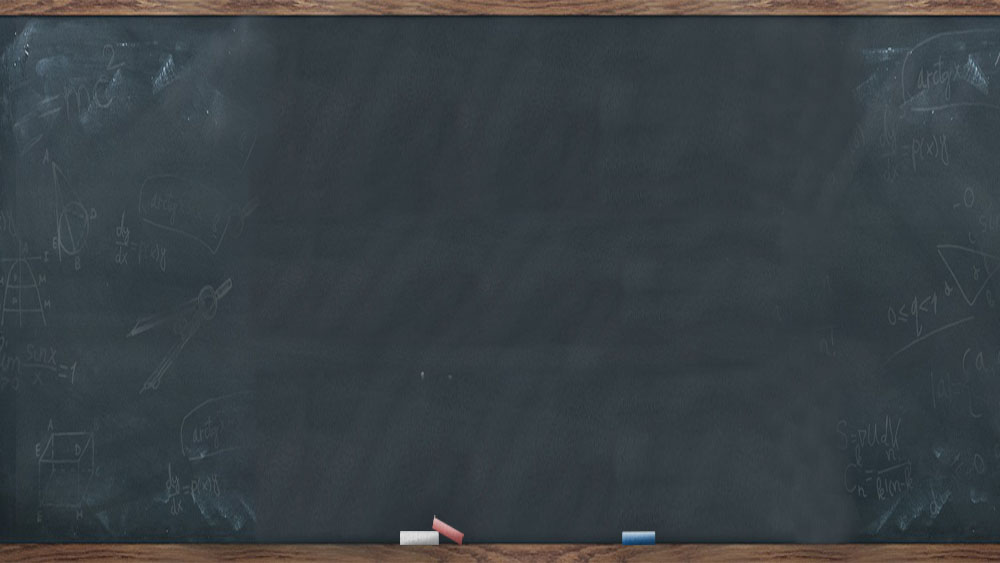 02
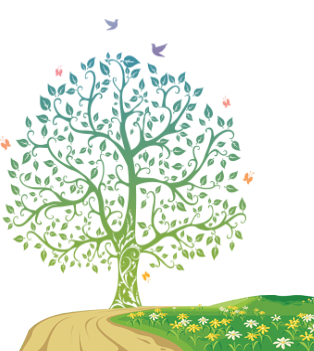 单击此处添加标题
ADD YOUR TITLE HERE
点击输入简要文字内容，文字内容需概括精炼，不用多余的文字修饰，言简意赅的说明该项内容
请添加子标题
请添加子标题
请添加子标题
请添加子标题
请添加文本请添加文本
请添加文本请添加文本
请添加文本请添加文本
请添加文本请添加文本
请添加文本请添加文本
请添加文本请添加文本
请添加文本请添加文本
请添加文本请添加文本
随着计算机技术的发展及印刷技术进步，平面设计在视觉感观领域的表现也越来越丰富，这真正的对今天的平面设计的。
随着计算机技术的发展及印刷技术进步，平面设计在视觉感观领域的表现也越来越丰富，这真正的对今天的平面设计的。
随着计算机技术的发展及印刷技术进步，平面设计在视觉感观领域的表现也越来越丰富，这真正的对今天的平面设计的。
随着计算机技术的发展及印刷技术进步，平面设计在视觉感观领域的表现也越来越丰富，这真正的对今天的平面设计的。
随着计算机技术的发展及印刷技术进步，平面设计在视觉感观领域的表现也越来越丰富，这真正的对今天的平面设计的。
随着计算机技术的发展及印刷技术进步，平面设计在视觉感观领域的表现也越来越丰富，这真正的对今天的平面设计的。
内容 01
33%
10%
此处添加详细文本描述，建议与标题相关并符合整体语言风格
内容 02
37%
20%
此处添加详细文本描述，建议与标题相关并符合整体语言风格
内容 03
此处添加详细文本描述，建议与标题相关并符合整体语言风格
内容 04
此处添加详细文本描述，建议与标题相关并符合整体语言风格
替换文字内容
替换文字内容
替换文字内容
替换文字内容
替换文字内容
替换文字内容
替换文字内容
替换文字内容
替换文字内容
替换文字内容
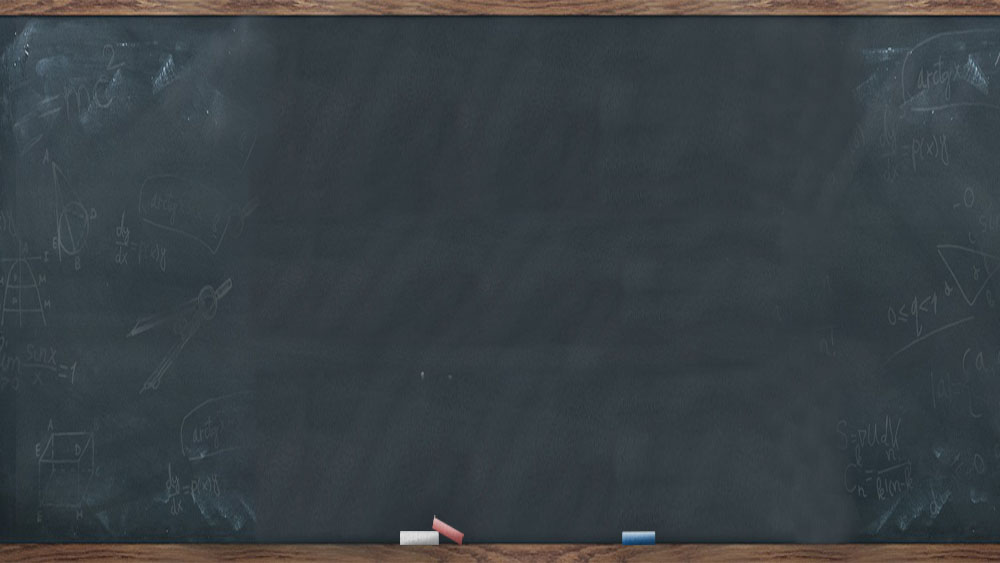 03
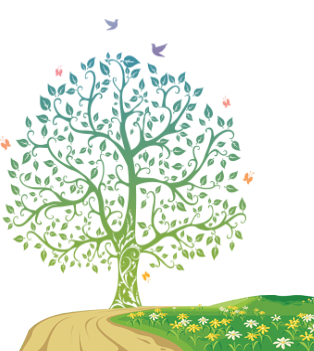 单击此处添加标题
ADD YOUR TITLE HERE
点击输入简要文字内容，文字内容需概括精炼，不用多余的文字修饰，言简意赅的说明该项内容
添加标题 01
添加标题 02
此处添加详细文本描述，建议与标题相关并符合整体语言风格
此处添加详细文本描述，建议与标题相关并符合整体语言风格
响应效率
市场策略
资源
此处添加详细文本描述，建议与标题相关并符合整体语言风格
此处添加详细文本描述，建议与标题相关并符合整体语言风格
此处添加详细文本描述，建议与标题相关并符合整体语言风格
单击此处添加段落文本，单击此处添加段落文本
1
2
3
失误一
单击添加标题

竞争对手主要犯了四个错误，给我们留下了机会
单击此处添加段落文本，单击此处添加段落文本
失误二
单击此处添加段落文本，单击此处添加段落文本
失误三
DATA DIAGRAM
70K
此处添加详细文本描述，建议与标题相关并符合整体语言风格，语言描述尽量
此处添加详细文本描述，建议与标题相关并符合整体语言风格，语言描述尽量
50%
62%
75%
45%
请您在此输入需要的文字请您在此输入需要的文字
请您在此输入需要的文字请您在此输入需要的文字
请您在此输入需要的文字请您在此输入需要的文字
在此录入上述图表的综合描述说明，在此录入上述图表的综合描述说明
在此录入上述图表的综合描述说明，在此录入上述图表的综合描述说明
在此录入上述图表的综合描述说明，在此录入上述图表的综合描述说明
在此录入上述图表的综合描述说明，在此录入上述图表的综合描述说明
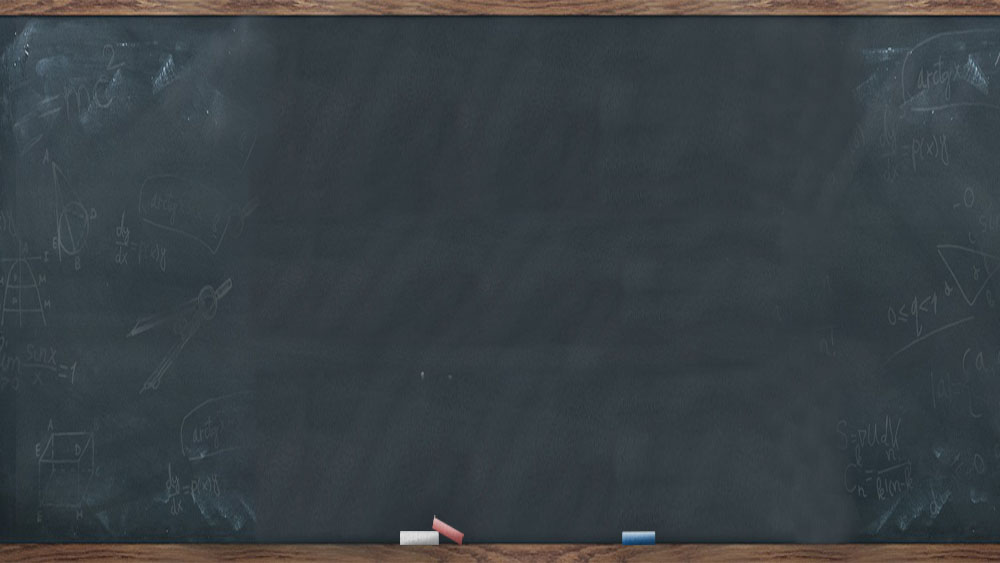 04
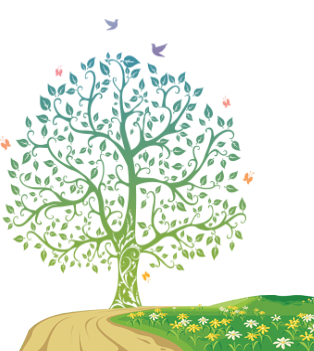 单击此处添加标题
ADD YOUR TITLE HERE
点击输入简要文字内容，文字内容需概括精炼，不用多余的文字修饰，言简意赅的说明该项内容
单击此处添加标题

单击此处添加标题
在此录入上述图表的综合描述说明，在此录入上述图表的综合描述说明
在此录入上述图表的综合描述说明，在此录入上述图表的综合描述说明
单击此处添加标题

单击此处添加标题
在此录入上述图表的综合描述说明，在此录入上述图表的综合描述说明
在此录入上述图表的综合描述说明，在此录入上述图表的综合描述说明
单击此处添加标题

单击此处添加标题
在此录入上述图表的综合描述说明，在此录入上述图表的综合描述说明
在此录入上述图表的综合描述说明，在此录入上述图表的综合描述说明
2015
2019
2014
20XX
单击此处添加标题
单击此处添加标题
单击此处添加标题
单击此处添加标题
此处添加详细文本描述，建议与标题相关并符合整体语言风格
此处添加详细文本描述，建议与标题相关并符合整体语言风格
此处添加详细文本描述，建议与标题相关并符合整体语言风格
此处添加详细文本描述，建议与标题相关并符合整体语言风格
单击此处添加标题
单击此处添加标题
单击此处添加标题
单击此处添加标题
此处添加详细文本描述，建议与标题相关并符合整体语言风格
此处添加详细文本描述，建议与标题相关并符合整体语言风格
此处添加详细文本描述，建议与标题相关并符合整体语言风格
此处添加详细文本描述，建议与标题相关并符合整体语言风格
单击添加标题
单击添加标题
单击添加标题
单击添加标题
此处添加详细文本描述，建议与标题相关并符合整体语言风格
此处添加详细文本描述，建议与标题相关并符合整体语言风格
此处添加详细文本描述，建议与标题相关并符合整体语言风格
此处添加详细文本描述，建议与标题相关并符合整体语言风格
输入你的标题
在此添加内容在此添加内容
在此添加内容在此添加内容
输入你的标题
在此添加内容在此添加内容
在此添加内容在此添加内容
输入你的标题
在此添加内容在此添加内容
在此添加内容在此添加内容
输入你的标题
在此添加内容在此添加内容
在此添加内容在此添加内容
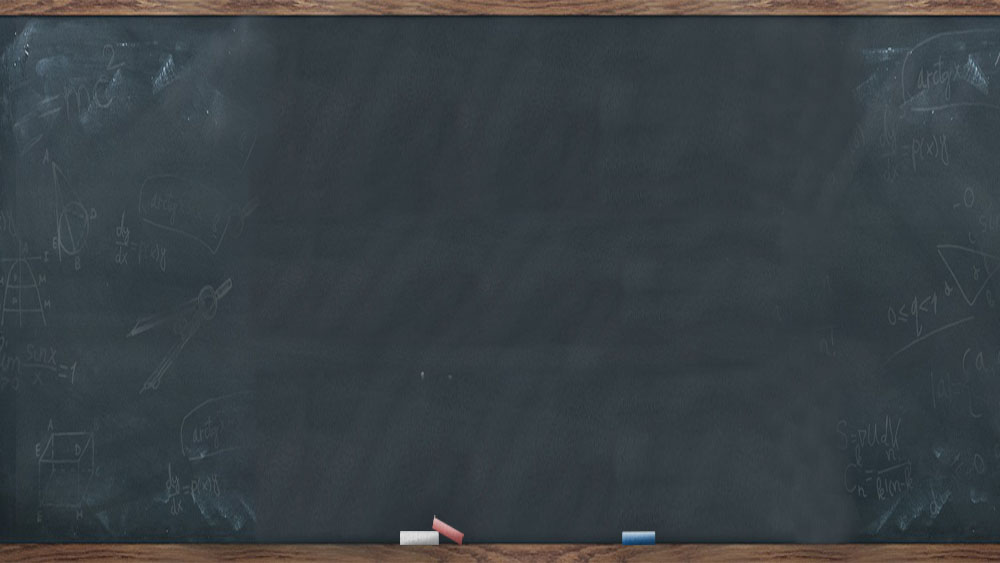 演讲完毕 谢谢您的观看
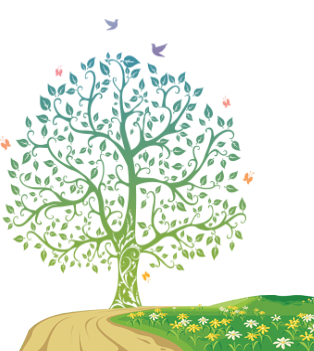 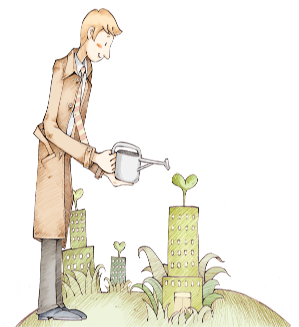 Your content to play here, or through your copy, paste in this box, and select only the text. Your content to play here, or through your copy, paste in this box, and select only the text.
汇报人：         日期：20xx年x月x日